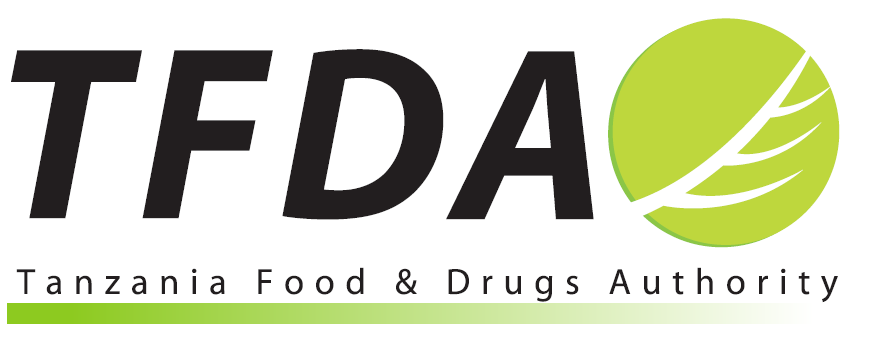 RESPONSIBILITIES OF ADDO OWNER AND DISPENSER
August 2009
Specific Objectives
It is expected that, at the end of this 
presentation, participants will be able to—
Know owner’s regulatory, administrative, and business responsibilities
Know  ADDO dispenser’s technical and administrative responsibilities
Responsibilities of Owner (2) (Law, Regulations, and Guidelines)
Obligated to know, understand, and abide by laws, regulations, and guidelines that govern the ADDO business
Be acquainted with Food, Drugs and Cosmetics Act, 2003, ADDO regulations of 2004 ,and 2005 amendments
Responsibilities of Owner (2) (Law, Regulations, and Guidelines)
Shall be required to cooperate with all levels, bodies, and persons responsible for supervising and overseeing ADDO operations— 
Ministry of Health and Social Welfare
Prime Minister’s Office Regional Administration and Local Government
Regional, Regional Health Management Teams, Council Health Management Teams, Regional Food and Drugs Committee/Council Food and Drugs Committee, Ward and Village/Mtaa)
Set-up of ADDO
Renovate or construct ADDO premise
Find a qualified and trained dispenser 
Be able to pay monthly salary to hired dispenser 
Exchange information with responsible authorities whenever necessary, in cases such as  theft of medicines, permanent closure of ADDO, problems with a dispenser, relocation of premise
Have access to continuous education
Business
Required to pay fee for business permit (not later than June 30 of each year)
Required to possess business license 
Hire trained dispenser(s) recognized by TFDA
Stock only registered and ADDO-authorized medicines 
Abide by business ethics, regulations and limitations of ADDO services.
Required to pay all other taxes as required by related law and regulations
Provision of Services
Owner should—
Be more service oriented than strictly business minded
Follow up performance of his/her dispenser(s)
Educate the public on laws and regulations governing ADDOs services
Recognize integration of other public health interventions into ADDOs. For example introduction of subsidized artemisinin-based combination therapy (ACT), National Health Insurance Fund (NHIF), CHF, reproductive health services, child health, home-based care services
Distribution of ACTs for Malaria Treatment in ADDO
Owner will be required to purchase and sell subsidized ACTs for malaria treatment
ACTs will be sold in a controlled price
The ACTs will be available only from authorized ADDO wholesaler
ACTs will be stocked and sold under supervision of a trained dispenser (ACTs are also allowed to be stocked by a shop awaiting accreditation if a trained and certified dispenser is available)
Integration of NHIF Services
Owner can voluntarily provide NHIF-related services within ADDO regulations and guidelines
The NHIF will provide guidelines for its services
NHIF beneficiaries will be able to get their required pharmaceutical products from ADDOs within the  authorized range of ADDO medicines list
The price of products offered to NHIF beneficiaries must lie within NHIF authorized products’ prices
Reimbursement for products given to NHIF beneficiaries will be made according to NHIF regulations
Responsibilities of ADDO Dispenser  (1)
To read, understand and abide to the laws, regulation, and guidelines that govern operations of ADDOs
To attend training for ADDO dispenser.
To provide other services to patients as shall be required by other health programs using ADDOs
Responsibilities of ADDO Dispenser  (1)
Adhere to good dispensing practices
 Ascertain quality of drugs
 Keep records and document activities
 Have access to continuous education
 Abide by ADDO dispensing ethics 
 Adhere to basic ADDO requirements such as
having a professional appearance by wearing a clean uniform and being  well-groomed 
Clearly displaying all certificates required in ADDOs together with the list of authorized medicines
Conclusion
Problems with duka la dawa baridi operations will be alleviated permanently if both ADDO owners and dispensers become responsible and ethical in providing intended services.
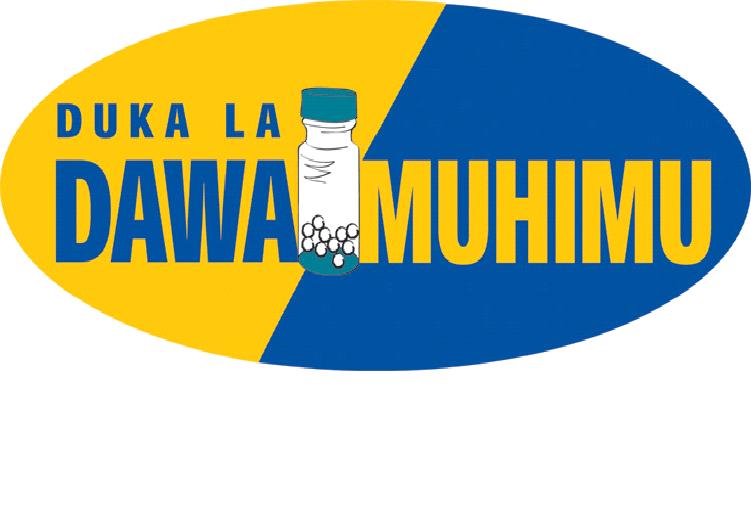 A RELIABLE PARTNER
THANK YOU VERY MUCH